Information Technology Report

Mick Hanna
Supervisor, IT Support Services


ERCOT Public
September 2022
Incident Report Highlights
Service Availability – August 2022
Retail Market IT systems met all SLA targets.
Retail Core Business hour processing is just below 99.9% for the year. 
Market Data Transparency IT systems met all SLA targets
Retail Incidents & Maintenance – August 2022
None
Non-Retail Incidents & Maintenance – August 2022. 
None
ListServ Incidents & Maintenance – August 2022
None
SLA Documents and Incident Reporting
https://www.ercot.com/services/sla/
2
MarkeTrak Performance
3
July ListServ Stats
722 Posts
288462 Recipients
RMS List
58 Posts
12 New Subscriptions
1 Unsubscribe
TDTMS List
17 Posts
7 New Subscriptions
5 Unsubscribe
4
Weather Moratoriums Last 60 Days
5 Manual Sign Offs




5 autodeleted subscribers (20 bounces with a 10 day delay)
7 autodeleted subscribers (20 bounces with a 10 day delay)
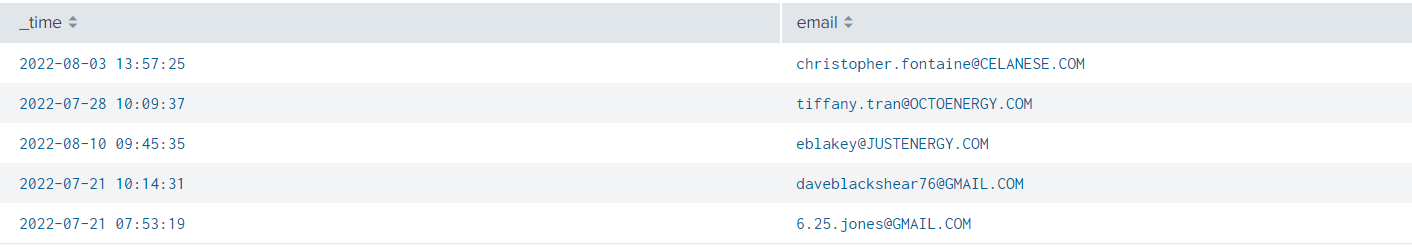 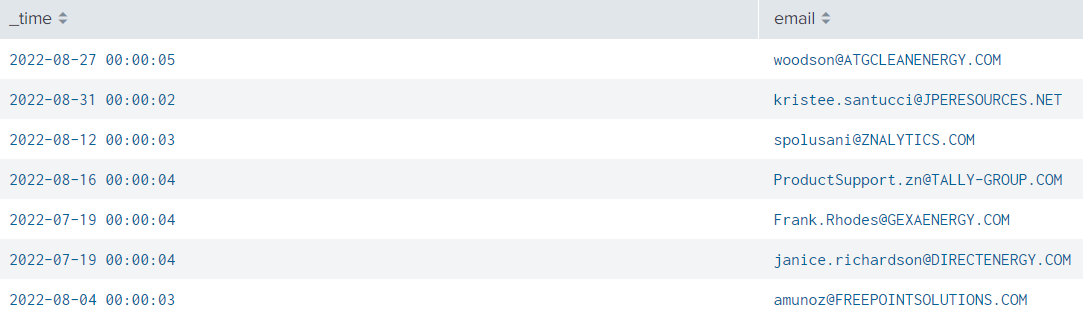 5